Třídní schůzky  7.A
Informace
Aktualizace osobních údajů, adres, telefonních čísel, pojišťoven
Změna v rozvrhu – VkZ není
Sraz žáků – včas
Vstup do školy – ISIC karta – aplikace v telefonu
Šatny – až do 9.tř.
Komunikace přes Komens 
Omlouvání žáka do 3 kalendářních dnů
Certifikáty o očkování – zadává se do Bak.
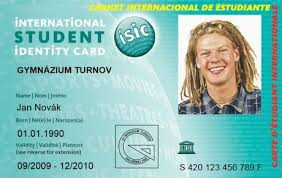 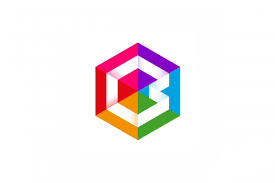 Obědy
Voluntarius – VV potřeby a fond (100 + 100 Kč)
Vaření – 500 Kč na účet školy
Klub mladých diváků
Enviromentální výchova
Kroužky 
Sběr – 
Sběr baterek, elektrospotřebičů, starého papíru - každou středu od 7:30 - 8: 00 hodin( pan školník)
Žaludy, bukvice, kaštany pro Mirakulum – p. uč. Korytiak
Vážení rodiče,v průběhu školního roku 2021/2022 chceme Vašim dětem nabídnout možnost návštěvy několika vybraných divadelních představení za zvýhodněné ceny. Jako první nabízíme možnost přihlášení žákům II. stupně na muzikál Čarodějka (GOJA Music Hall; Praha). Tento muzikál se koná v sobotu 2.10. 2021 od 14:00; žáci platí vstupenku (120 Kč) + vlak. Žáci pojedou společně s doprovázejícími pedagogy školy (Holanová, Carvová). Pokud chcete tuto nabídku využít a svého syna/ dceru přihlásit, udělejte to prostřednictvím Komens (Jitka Holanová), nejpozději do čtvrtka 9.9. Doufáme, že se nám podaří Vašim dětem zprostředkovat příjemné kulturní zážitky.S pozdravemJitka Holanová
Souhlas s podáním léku (náhle vzniklá alergická reakce), použitím dezinfekčního prostředku u dítěte navštěvujícího naše školní zařízení
Jméno a příjmení dítěte: 
Datum narození:
 
Zabezpečení režimových opatření školním zařízením:
Rodiče souhlasí s aplikací léku (antihistaminika) v případě akutní a rychle postupující alergické reakce u dítěte (kožní projevy, náhle vzniklé otoky, dušnost).
Rodiče souhlasí s použitím lokálního dezinfekčního prostředku u dítěte v situaci, kdy nelze zajistit rychlé předání dítěte zpět do jejich péče (exkurze, výlet, škola v přírodě, lyžařský výcvik, školní kurzy apod.). Prostředek bude použit k lokálnímu ošetření drobných odřenin a poranění jako prevence vzniku infekce.
Zaměstnanci školního zařízení zajistí tato režimová opatření. Rodiče budou o těchto opatřeních neprodleně informováni telefonicky a sms zprávou. V případě akutní alergické reakce je kontaktována také záchranná služba.
Teno souhlas dávám po celou dobu školní docházky mého dítěte na ZŠ. Mohu ho kdykoli odvolat.
 
Podpis rodičů: